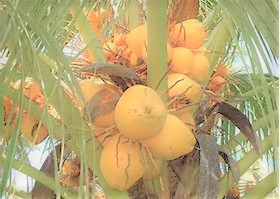 Formes de base
Cadre



Puis 
"Modifier les points"
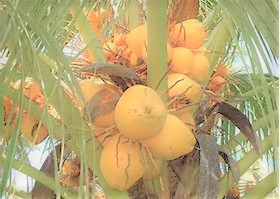 Formes de base
Bouée



Puis 
"Modifier les points"